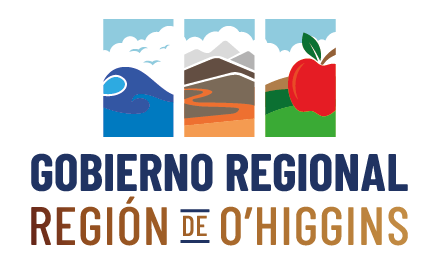 LOGO ORGANIZACIÓN
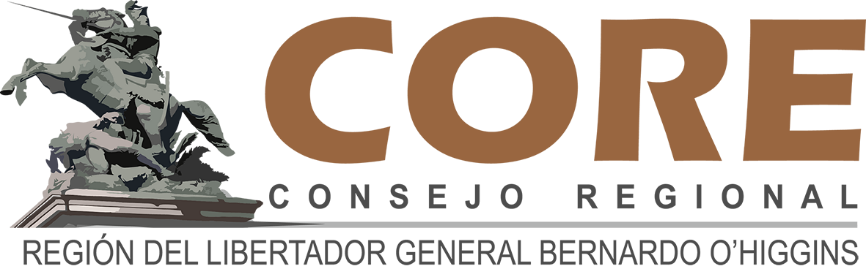 Región de O’Higgins, (mes), 2023
Pablo Silva Amaya, Gobernador Regional de O'Higgins, el Consejo Regional de O’Higgins, Core y (Nombre de la Organización), saludan atentamente a usted y tienen el agrado de invitar a participar de la (Nombre de la Actividad).
Esta actividad se realizará el (Día) de (Mes y Año), a las (Hora) horas, en (Dirección) (Comuna en que se realizará la actividad).

Esperamos contar con su asistencia.
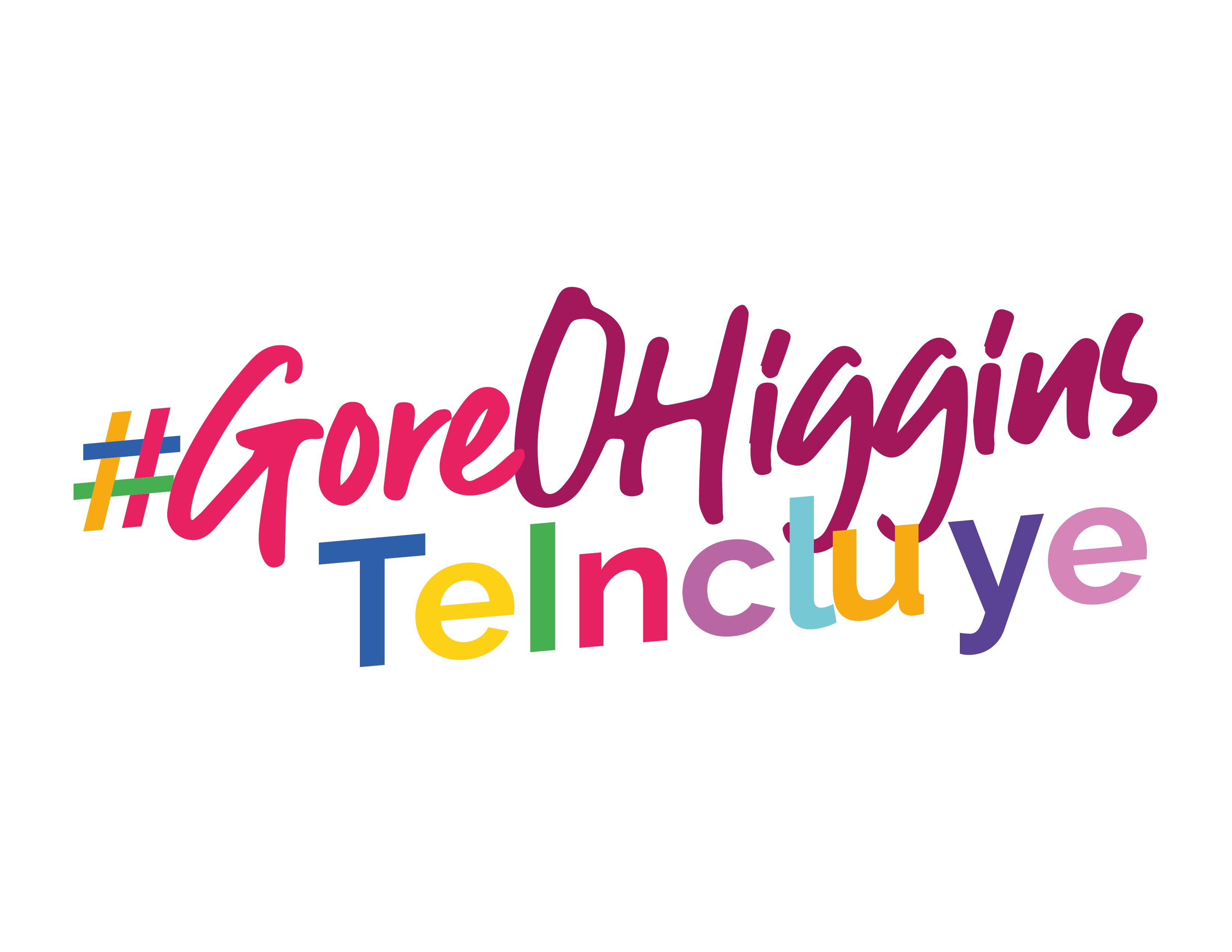 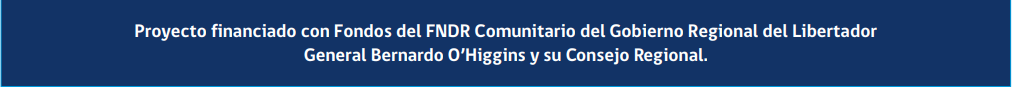